Concepts of Biology
Chapter 1 INTRODUCTION TO BIOLOGY
PowerPoint Image Slideshow
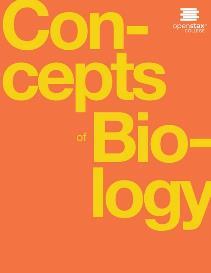 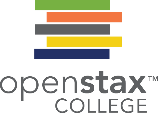 Figure 1.1
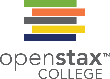 This NASA image is a composite of several satellite-based views of Earth. To make the whole-Earth image, NASA scientists combine observations of different parts of the planet. (credit: modification of work by NASA)
This OpenStax ancillary resource is © Rice University under a CC-BY 4.0 International license; it may be reproduced or modified but must be attributed to OpenStax, Rice University and any changes must be noted. Any images credited to other sources are similarly available for reproduction, but must be attributed to their sources.
Figure 1.2
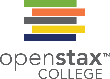 A toad represents a highly organized structure consisting of cells, tissues, organs, and organ systems. (credit: “Ivengo(RUS)”/Wikimedia Commons)
This OpenStax ancillary resource is © Rice University under a CC-BY 4.0 International license; it may be reproduced or modified but must be attributed to OpenStax, Rice University and any changes must be noted. Any images credited to other sources are similarly available for reproduction, but must be attributed to their sources.
Figure 1.3
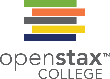 The leaves of this sensitive plant (Mimosa pudica) will instantly droop and fold when touched. After a few minutes, the plant returns to its normal state. (credit: Alex Lomas)
This OpenStax ancillary resource is © Rice University under a CC-BY 4.0 International license; it may be reproduced or modified but must be attributed to OpenStax, Rice University and any changes must be noted. Any images credited to other sources are similarly available for reproduction, but must be attributed to their sources.
Figure 1.4
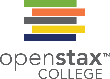 Although no two look alike, these kittens have inherited genes from both parents and share many of the same characteristics. (credit: Pieter & Renée Lanser)
This OpenStax ancillary resource is © Rice University under a CC-BY 4.0 International license; it may be reproduced or modified but must be attributed to OpenStax, Rice University and any changes must be noted. Any images credited to other sources are similarly available for reproduction, but must be attributed to their sources.
Figure 1.5
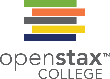 Polar bears and other mammals living in ice-covered regions maintain their body temperature by generating heat and reducing heat loss through thick fur and a dense layer of fat under their skin. (credit: “longhorndave”/Flickr)
This OpenStax ancillary resource is © Rice University under a CC-BY 4.0 International license; it may be reproduced or modified but must be attributed to OpenStax, Rice University and any changes must be noted. Any images credited to other sources are similarly available for reproduction, but must be attributed to their sources.
Figure 1.6
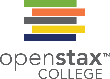 A lot of energy is required for a California condor to fly. Chemical energy derived from food is used to power flight. California condors are an endangered species; scientists have strived to place a wing tag on each bird to help them identify and locate each individual bird. (credit: Pacific Southwest Region U.S. Fish and Wildlife)
This OpenStax ancillary resource is © Rice University under a CC-BY 4.0 International license; it may be reproduced or modified but must be attributed to OpenStax, Rice University and any changes must be noted. Any images credited to other sources are similarly available for reproduction, but must be attributed to their sources.
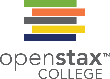 Figure 1.7
A molecule, like this large DNA molecule, is composed of atoms. (credit: “Brian0918”/Wikimedia Commons)
This OpenStax ancillary resource is © Rice University under a CC-BY 4.0 International license; it may be reproduced or modified but must be attributed to OpenStax, Rice University and any changes must be noted. Any images credited to other sources are similarly available for reproduction, but must be attributed to their sources.
Figure 1.8
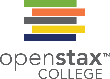 From an atom to the entire Earth, biology examines all aspects of life. (credit “molecule”: modification of work by Jane Whitney; credit “organelles”: modification of work by Louisa Howard; credit “cells”: modification of work by Bruce Wetzel, Harry Schaefer, National Cancer Institute; credit “tissue”: modification of work by “Kilbad”/Wikimedia Commons; credit “organs”: modification of work by Mariana Ruiz Villareal, Joaquim Alves Gaspar; credit “organisms”: modification of work by Peter Dutton; credit “ecosystem”: modification of work by “gigi4791”/Flickr; credit “biosphere”: modification of work by NASA)
This OpenStax ancillary resource is © Rice University under a CC-BY 4.0 International license; it may be reproduced or modified but must be attributed to OpenStax, Rice University and any changes must be noted. Any images credited to other sources are similarly available for reproduction, but must be attributed to their sources.
Figure 1.9
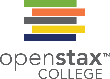 This diagram shows the levels of taxonomic hierarchy for a dog, from the broadest category—domain—to the most specific—species.
This OpenStax ancillary resource is © Rice University under a CC-BY 4.0 International license; it may be reproduced or modified but must be attributed to OpenStax, Rice University and any changes must be noted. Any images credited to other sources are similarly available for reproduction, but must be attributed to their sources.
Figure 1.10
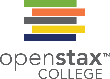 These images represent different domains. The scanning electron micrograph shows  (a) bacterial cells belong to the domain Bacteria, while the (b) extremophiles, seen all together as colored mats in this hot spring, belong to domain Archaea. Both the (c) sunflower and (d) lion are part of domain Eukarya. (credit a: modification of work by Rocky Mountain Laboratories, NIAID, NIH; credit b: modification of work by Steve Jurvetson; credit c: modification of work by Michael Arrighi; credit d: modification of work by Frank Vassen)
This OpenStax ancillary resource is © Rice University under a CC-BY 4.0 International license; it may be reproduced or modified but must be attributed to OpenStax, Rice University and any changes must be noted. Any images credited to other sources are similarly available for reproduction, but must be attributed to their sources.
Figure 1.11
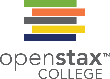 This phylogenetic tree was constructed by microbiologist Carl Woese using genetic relationships. The tree shows the separation of living organisms into three domains: Bacteria, Archaea, and Eukarya. Bacteria and Archaea are organisms without a nucleus or other organelles surrounded by a membrane and, therefore, are prokaryotes. (credit: modification of work by Eric Gaba)
This OpenStax ancillary resource is © Rice University under a CC-BY 4.0 International license; it may be reproduced or modified but must be attributed to OpenStax, Rice University and any changes must be noted. Any images credited to other sources are similarly available for reproduction, but must be attributed to their sources.
Figure 1.12
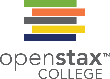 Researchers work on excavating dinosaur fossils at a site in Castellón, Spain. (credit: Mario Modesto)
This OpenStax ancillary resource is © Rice University under a CC-BY 4.0 International license; it may be reproduced or modified but must be attributed to OpenStax, Rice University and any changes must be noted. Any images credited to other sources are similarly available for reproduction, but must be attributed to their sources.
Figure 1.13
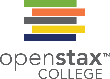 This forensic scientist works in a DNA extraction room at the U.S. Army Criminal Investigation Laboratory. (credit: U.S. Army CID Command Public Affairs)
This OpenStax ancillary resource is © Rice University under a CC-BY 4.0 International license; it may be reproduced or modified but must be attributed to OpenStax, Rice University and any changes must be noted. Any images credited to other sources are similarly available for reproduction, but must be attributed to their sources.
Figure 1.14
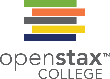 Formerly called blue-green algae, the (a) cyanobacteria seen through a light microscope are some of Earth’s oldest life forms. These (b) stromatolites along the shores of Lake Thetis in Western Australia are ancient structures formed by the layering of cyanobacteria in shallow waters. (credit a: modification of work by NASA; scale-bar data from Matt Russell; credit b: modification of work by Ruth Ellison)
This OpenStax ancillary resource is © Rice University under a CC-BY 4.0 International license; it may be reproduced or modified but must be attributed to OpenStax, Rice University and any changes must be noted. Any images credited to other sources are similarly available for reproduction, but must be attributed to their sources.
Figure 1.15
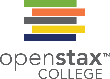 Biologists may choose to study Escherichia coli (E. coli), a bacterium that is a normal resident of our digestive tracts but which is also sometimes responsible for disease outbreaks. In this micrograph, the bacterium is visualized using a scanning electron microscope and digital colorization. (credit: Eric Erbe; digital colorization by Christopher Pooley, USDA-ARS)
This OpenStax ancillary resource is © Rice University under a CC-BY 4.0 International license; it may be reproduced or modified but must be attributed to OpenStax, Rice University and any changes must be noted. Any images credited to other sources are similarly available for reproduction, but must be attributed to their sources.
Figure 1.16
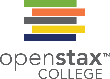 Some fields of science include astronomy, biology, computer science, geology, logic, physics, chemistry, and mathematics. (credit: “Image Editor”/Flickr)
This OpenStax ancillary resource is © Rice University under a CC-BY 4.0 International license; it may be reproduced or modified but must be attributed to OpenStax, Rice University and any changes must be noted. Any images credited to other sources are similarly available for reproduction, but must be attributed to their sources.
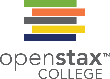 Figure 1.17
Sir Francis Bacon is credited with being the first to document the scientific method.
This OpenStax ancillary resource is © Rice University under a CC-BY 4.0 International license; it may be reproduced or modified but must be attributed to OpenStax, Rice University and any changes must be noted. Any images credited to other sources are similarly available for reproduction, but must be attributed to their sources.
Figure 1.18
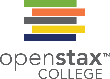 The scientific method is a series of defined steps that include experiments and careful observation. If a hypothesis is not supported by data, a new hypothesis can be proposed.
This OpenStax ancillary resource is © Rice University under a CC-BY 4.0 International license; it may be reproduced or modified but must be attributed to OpenStax, Rice University and any changes must be noted. Any images credited to other sources are similarly available for reproduction, but must be attributed to their sources.
Figure 1.19
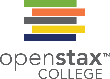 The Human Genome Project was a 13-year collaborative effort among researchers working in several different fields of science. The project was completed in 2003. (credit: the U.S. Department of Energy Genome Programs)
This OpenStax ancillary resource is © Rice University under a CC-BY 4.0 International license; it may be reproduced or modified but must be attributed to OpenStax, Rice University and any changes must be noted. Any images credited to other sources are similarly available for reproduction, but must be attributed to their sources.